SE2811
Week 8 – Class 2
Re: Lab due tonight
SE-2811
Slide design: Dr. Mark L. Hornick
Much Content: Dr. Hornick
Most Errors: Dr. Yoder
1
[Speaker Notes: To print: 1,3-5,7-12,14-15

Design Principles 
in the patterns we’ve seen so far	
Compare with alternatives
Decorator vs. array approach suggested in class
Non-decorator array – decorator can be added on without modifying the original hierarchy
Decorator has “before-after” and possibly other combinatorial control that would be hard-coded in array
[Show “screenshot” of discussion from class? Or just re-type?]
Strategy vs. Decorator class diagrams side-by-side
Structural difference (inheritance optional in Strategy pattern?)
Decorator vs. “Strategy” array

          List null-checking		http://stackoverflow.com/questions/9358821/should-i-extend-arraylist-to-add-attributes-that-isnt-null]
re: Lab due tonight
Should we change the author tag on the classes that we didn’t create ourselves, such as ShapeListUI? And ​because there are few classes being added for this lab, should we change the tags to reflect our work from last lab? My partner and I worked pretty evenly on most classes, so if the latter is the case, I’m not sure whose name we would put.
SE-2811
Dr. Yoder
2
@author Goals
Get a rough sense for what each student is doing
Adjust grades if a student is not pulling his weight
70/30 or even 80/20 can be OK
100/0 is not OK
Policy: If I detect that a student has not contributed anything substantial to a lab, I may not award any credit to that student for that lab.*
*After confirming that other students were making an effort to involve said student
3
@author Guidelines
Ideally, all students will be writing code at the same time 
for a significant part, but not all, of the lab
synchronously or asynchronously
If you contribute significantly to a class/method/etc., put your name on the @author tag, while you are writing it
SE-2811
Dr. Josiah Yoder
4
Teamwork sequence diagram…
As a team
Synchronously
Asynchronously
As a team
SE-2811
Dr. Josiah Yoder
5
Brief Review of the Patterns covered so far
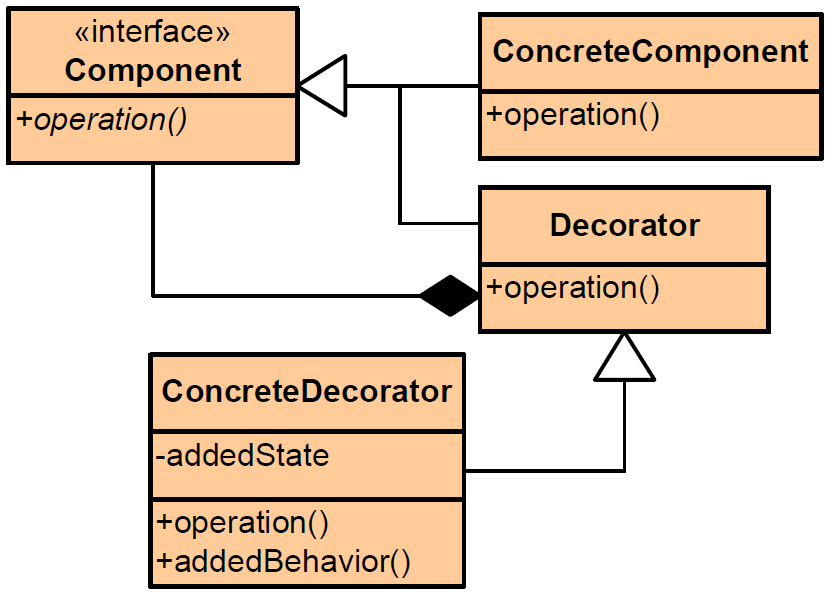 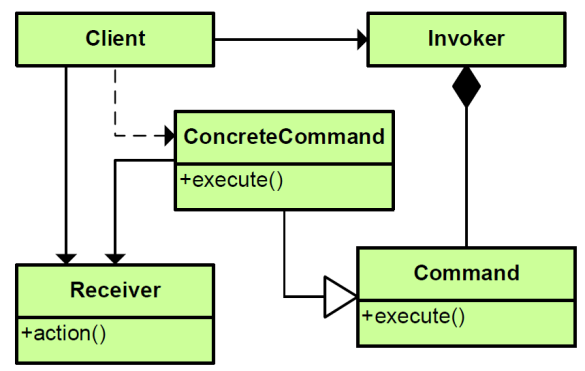 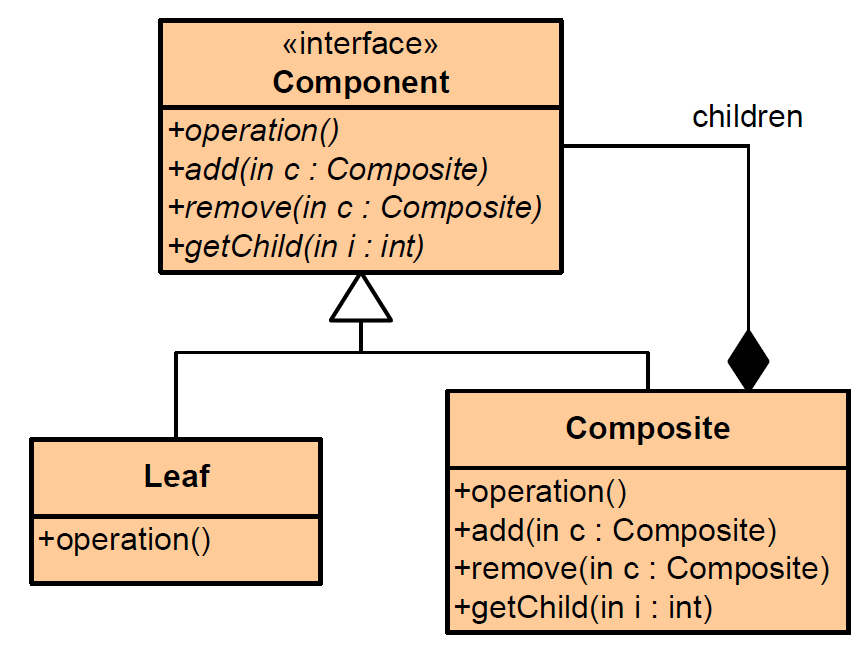 Image source: http://www.mcdonaldland.info/2007/11/28/40/
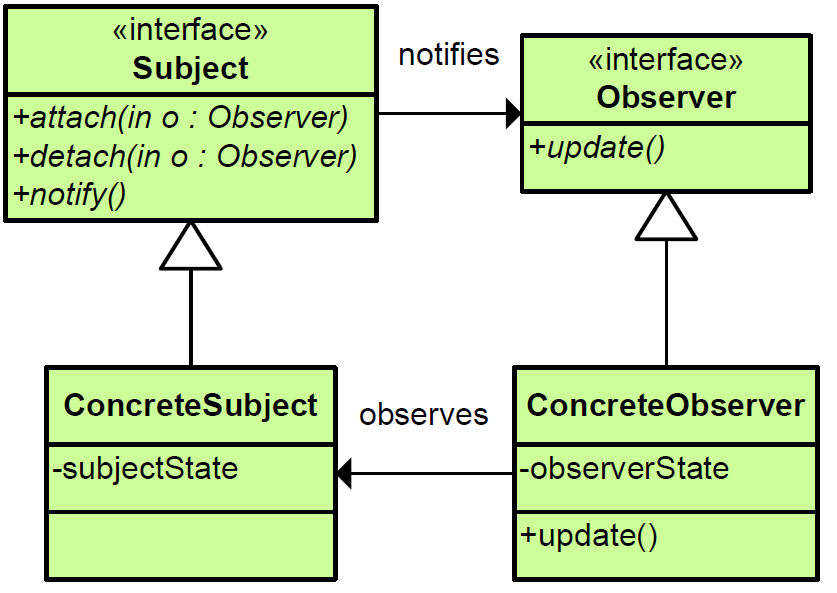 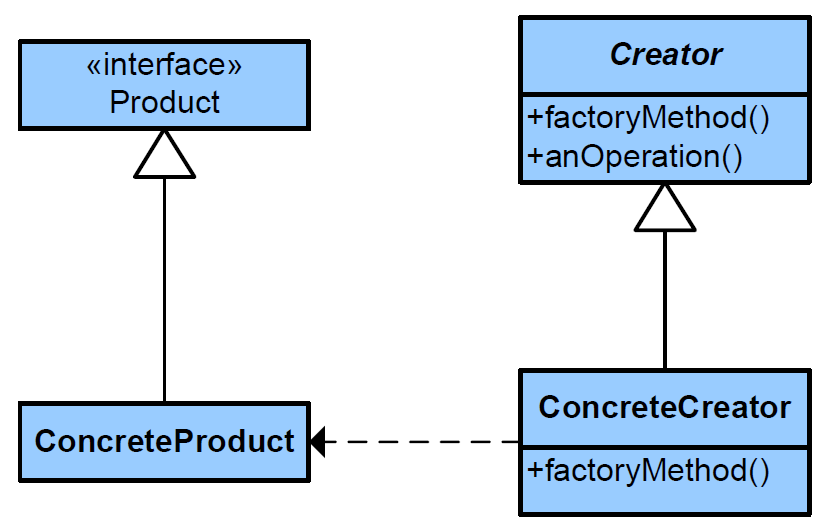 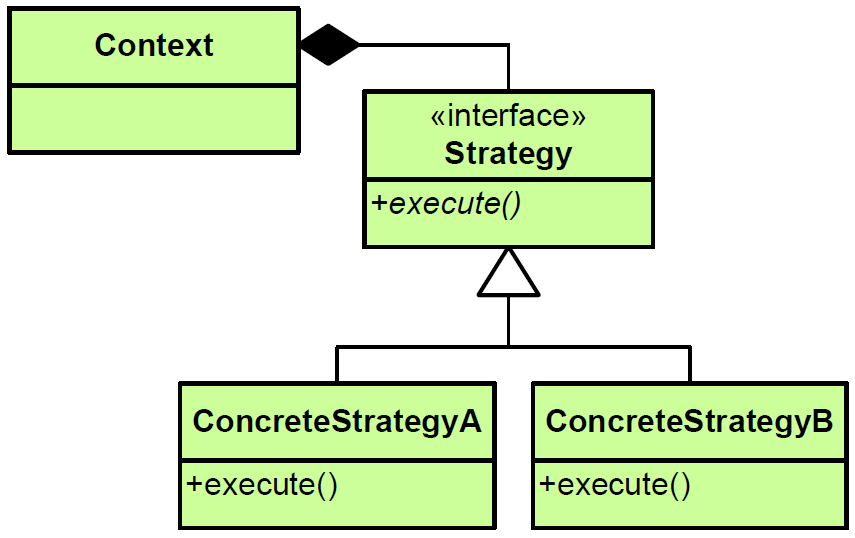 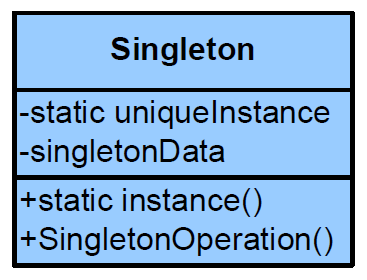 6
[Speaker Notes: Command
Observer
Strategy
Composite
Decorator
Factory Method
Singleton]
Command
Image source: http://www.mcdonaldland.info/2007/11/28/40/
Encapsulate a method with associated data
Data
An object
Parameters to the method
Useful for 
recording macros
redo/undo
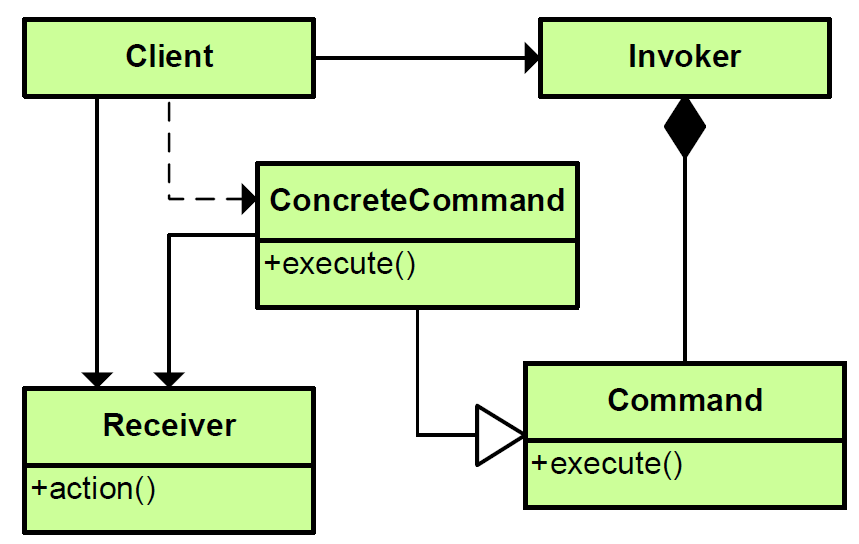 7
Observer
Image source: http://www.mcdonaldland.info/2007/11/28/40/
Decouple state from view
“Don’t call me, I’ll call you”
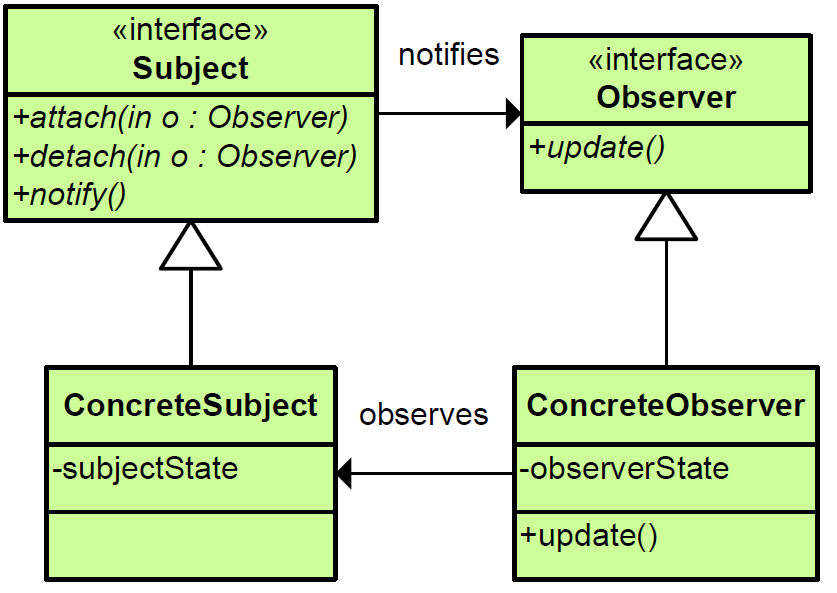 8
Strategy
Encapsulate behavior
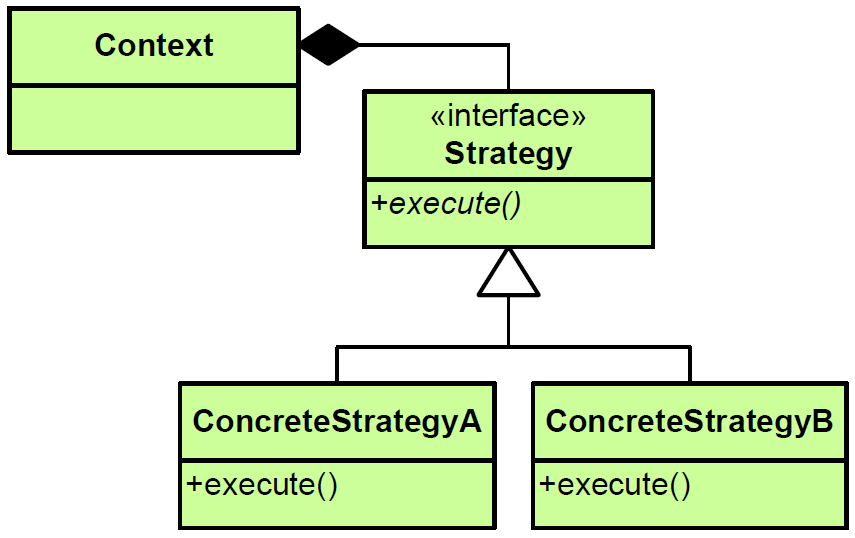 Image source: http://www.mcdonaldland.info/2007/11/28/40/
9
Composite
Create component from other components
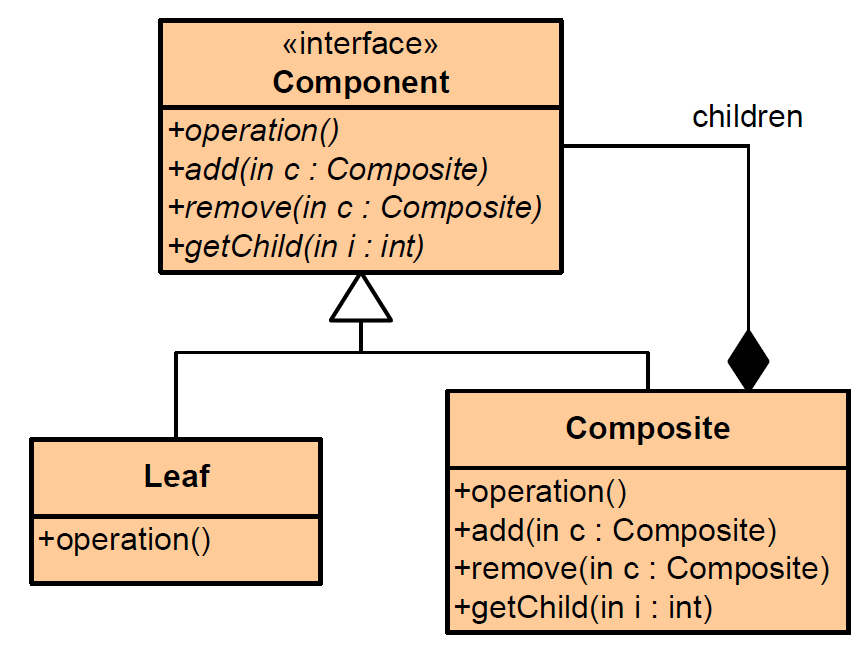 Image source: http://www.mcdonaldland.info/2007/11/28/40/
10
Decorator
Wrap an existing component to add functionality while keep the same interface
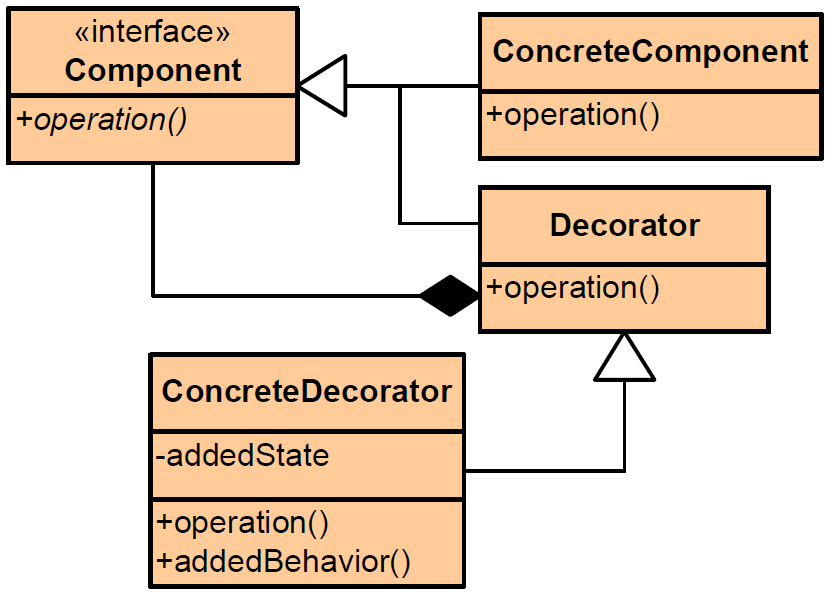 Image source: http://www.mcdonaldland.info/2007/11/28/40/
11
Factory Method
Decouple use instantiation from any reference to a class 
Plug in new types without changing existing code
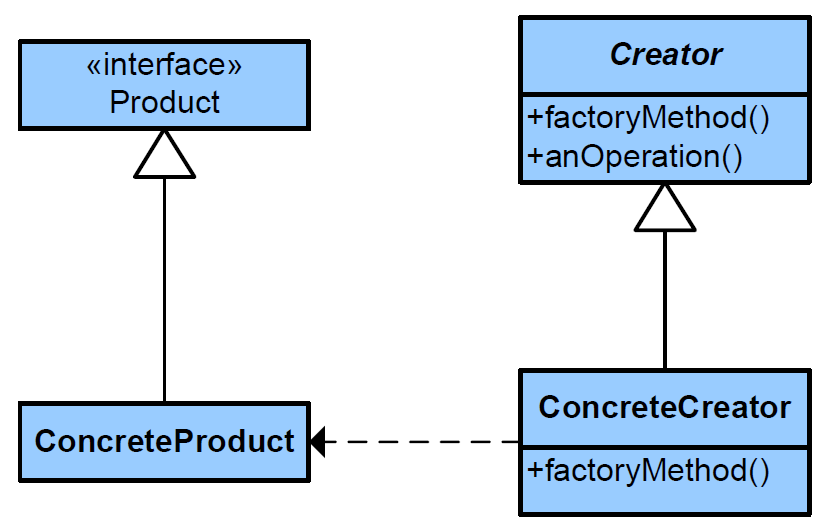 Image source: http://www.mcdonaldland.info/2007/11/28/40/
12
[Speaker Notes: How does factory method make code more open to extension, but closed to modification?]
Singleton
Manage all instances of a class
Provide central access to instances of a class
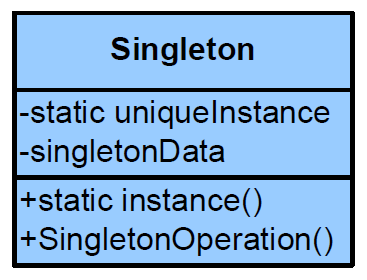 Image source: http://www.mcdonaldland.info/2007/11/28/40/
13
[Speaker Notes: How does factory method make code more open to extension, but closed to modification?]
Exercise
Like many patterns, the Factory Method pattern is renowned for its ability to make code open for extension, but closed for modification.
If you implement Factory Method, which classes will remain closed? Which might you edit or write new versions of?
How will the rest of your program use the closed classes without using any of the open classes at all?
SE-2811
Dr. Josiah Yoder
14
Exercise: Choose a design pattern
You have a list that you would like to ensure does not contain null elements. (And @NonNull annotation is not an option…)
You are working on an app like Google Maps that finds shortest routes.   You’ve got a couple of ideas for how to find the shortest route, and you’d like to separate them from the rest of your code
SE-2811
Dr. Josiah Yoder
15